Porphyrias
Year 5 Pathology Course

Monica Nijher
SpR Metabolic Medicine
Enzyme deficiency: the principles
A
Enzyme 1
B
C
B
x
Enzyme 2
C
Definition
Group of eight disorders caused by deficiencies in the activities of the enzymes of the haem biosynthetic pathway leading to overproduction of toxic haem precursors, and acute neuro-visceral attacks and/or acute or chronic cutaneous symptoms.

   Partial 			       	nearly complete
Porphyrias are disorders of
Haem breakdown
Bilirubin excretion
Porphyrin deficiency
Bilirubin conjugation
Haem biosynthesis
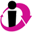 Haem
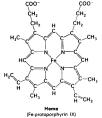 Synthesized in all cells 

85% erythroid cells (Hb)

Most of remainder liver cells (cytochromes)
BRANCED CHAIN AMINO ACIDS
KREBS CYCLE
-
SUCCINYL COA & GLYCINE
 	                                                                             ALA synthase
5-AMINOLEVULINIC ACID
                                                                                                    ALA                     hydratase/PBG synthase
PORPHOBILINOGEN
Hydroxymethylbilane synthase                                                                                                      

HYDROXYMETHYLBILANE
Uroporphophyrinogen III synthase                                            spontaneous

UROPORPHYRINOGEN III		UROPORPHYRINOGEN I
Uroporphyrinogen decarboxylase
   COPROPORPHYRINOGEN III	COPROPORPHYRINOGEN I
Coproporphyrinogen oxidase
		PROTOPORPHYRINOGEN
Protoporphyrinogen oxidase
		PROTOPORPHRIN IX
Ferrochetalase & Fe++

     HAEM
BILIRUBIN
The rate limiting enzyme in the synthesis of porphyrins is
ALA hydratase
Hydroxymethylbilane synthase
Coproporphyrinogen oxidase
ALA synthase
Protoporphyrinogen oxidase
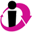 Classification of porphyrias
Principle site of enzyme deficiency
Erythroid or hepatic

Clinical presentation
Acute or Nonacute
Neurovisceral or photosensitising
Mechanisms of symptoms/signs
Neurovisceral
5-aminolevulinic acid is neurotoxic

Photosensitivity
Porphyrinogens 
                                   oxidised
Porphyrins
                                  light
Activated porphyrins & O2
The Porphyrias
The most common porphyria worldwide is
Acute intermittent porphyria
Porphyria cutanea tarda
Porphyria variegata
Erythropoietic protoporphyria
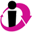 Acute Intermittent Porphyria (AIP)
In general
Enzyme activity 50% normal
90% individuals clinically normal

Severest of acute hepatic porphyrias
Hydroxymethylbilane synthase deficiency
Lapland, Scandinavia and UK
Autosomal dominant
Women > men
BRANCED CHAIN AMINO ACIDS
KREBS CYCLE
SUCCINYL COA & GLYCINE
 	                                                                               ALA synthase
5-AMINOLEVULINIC ACID
ALA hydratase/PBG synthase
PORPHOBILINOGEN
                                                                                                Hydroxymethylbilane synthase
HYDROXYMETHYLBILANE
Uroporphophyrinogen III synthase                                            spontaneous

UROPORPHYRINOGEN III		UROPORPHYRINOGEN I
Uroporphyrinogen decarboxylase
   COPROPORPHYRINOGEN III	COPROPORPHYRINOGEN I
Coproporphyrinogen oxidase
		PROTOPORPHYRINOGEN
Protoporphyrinogen oxidase
		PROTOPORPHRIN IX
Ferrochetalase & Fe++

HAEM
-
BILIRUBIN
Acute Intermittent Porphyria (AIP)
Clinical findings
Abdominal pain
Nausea, vomiting
Urinary retention, incontinence, dysuria
Tachycardia
Hypertension
Fever, sweating, restlessness, tremor
Peripheral neuropathy
Muscle weakness
Seizures
Psychiatric disturbance
Arrhythmias ---- cardiac arrest

NO CUTANEOUS MANIFESTATIONS
Acute Intermittent Porphyria (AIP)
Precipitating factors
ALA synthase inducers
Barbiturates, steroids, ethanol, anticonvulsants
Stress
Infection, surgery
Reduced caloric intake
Endocrine factors
More common in women and premenstrual
Acute Intermittent Porphyria (AIP)
Biochemical findings
Increased urinary ALA & PBG
PBG	porphobilin (port wine colour)
Decreased HMBS in erythrocytes

Molecular biology
400 mutations of HMBS gene
Acute Intermittent Porphyria (AIP)
Treatment
Avoid attacks
Adequate nutritional intake
Precipitant drugs
Prompt treatment infection/illness

iv carbohydrate
iv haem arginate
Porphyrins are toxic!
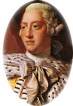 Porphyria cutanea tarda
Heterogenous group
Inherited or acquired 
Uroporphyrinogen decarboxylase deficiency

Formation of vesicles on sun-exposed areas of skin
	crusting, superficial scarring, pigmentation

Biochemistry
Urinary (& plasma) uroporphyrins & coproporphyrins increased
Ferritin often increased

Avoid precipitants (alcohol, hepatic compromise)
Phlebotomy for those with haemochromatosis
BRANCED CHAIN AMINO ACIDS
KREBS CYCLE
-
SUCCINYL COA & GLYCINE
 	                                                                             ALA synthase
5-AMINOLEVULINIC ACID
                                                                                                    ALA                     hydratase/PBG synthase
PORPHOBILINOGEN
Hydroxymethylbilane synthase                                                                                                      

HYDROXYMETHYLBILANE
Uroporphophyrinogen III synthase                                            spontaneous

UROPORPHYRINOGEN III		UROPORPHYRINOGEN I
Uroporphyrinogen decarboxylase
   COPROPORPHYRINOGEN III	COPROPORPHYRINOGEN I
Coproporphyrinogen oxidase
		PROTOPORPHYRINOGEN
Protoporphyrinogen oxidase
		PROTOPORPHRIN IX
Ferrochetalase & Fe++

     HAEM
BILIRUBIN
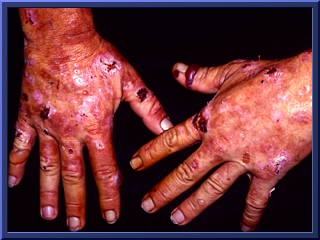 “Gollum’s dislike of sunlight may be due to the photosensitivity of porphyria”
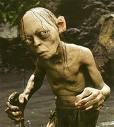 From the BMJ, Xmas 2004
If you suspect an acute porphyria the most useful sample to send to the lab is
Blood
CSF
Urine
Muscle biopsy
Stool
Skin biopsy
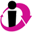 Approach to diagnosis
Acute neurovisceral features          OR          active skin lesions

Quantify urine ALA & PBG                  Plasma or urine porphyrin profile
                                                               Collect and store faeces

Normal              increased                        Normal            increased

Excludes acute attack.      Measure rbc HMBS       measure faecal          interpret porphyrin profile
Consider DNA mutation analysis to identify asymptomatic relatives
Clinical Case
22 year old female
On holiday, drinking heavily
Abdominal pain, nausea and vomiting
Paranoia

Returned to UK
Tonic/clonic seizures
Blurred vision, flashing lights
Admitted to DGH
Clinical Case
Clinical deterioration
	Transferred ITU
	Developed opthalmoplegia, quadraparesis, 
	Respiratory failure - Intubated/ventilated
Clinical Case
Serum Na			118 mmol/L (135-145)
Plasma osmolality		268	(280-295)
Urine Na 			70 mmol/L
Urine osmolality			308 mmol/kg		


Urine ALA			207 umol/mmol creatinine (<3.8)
Urine PBG			215 umol/mmol creatinine (<1.5)

Hydroxymethylbilane synthase  11 nmol/mL red cells	(20-42)
Diagnoses	
	Acute intermittent porphyria
		Seizures
		Quadraparesis
		SIADH
Pulmonary emboli

Treatment
	High carbohydrate diet
	Haem arginate
Clinical Progress
7 week stay in ITU
9 month stay as inpatient

July 2008: 
Degree in Tourism, working daily
Residual sensory/motor neuropathy
Foot drop, walks with splints
Frequent painful muscle spasms
Now type in your CID
  Then press the green  	enter key
Summary
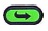 Rare disorders of haem biosynthesis
Genetic and acquired
Neurovisceral and/or cutaneous manifestations
Mostly asymptomatic
Check before prescribing any new drugs as may precipitate an attack
Contact lab first if thinking of investigating
References
Metabolism at a Glance; JG Salway, Blackwell Publishing
Kauppinen R, Porphyrias, Lancet 365:241-52, 2005
Anderson KE, Recommendations for the diagnosis and treatment of the acute porphyrias, Ann Intern Med 142:439-450, 2005
http://www.uct.ac.za/depts/porphyria
http://www.porphyria-europe.com
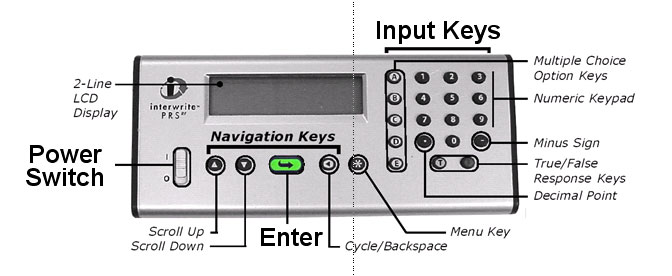 Turn your handset (OFF) THEN ON- slide the Power Switch up (I = ON)
Wait 4 seconds till GTCO CalComp disappears.  It will start scanning.
Join the class by pressing the letter    <4>           and 
      then the green arrow
4.   It should say “ANS”
  YEAR5 PATH
<C>
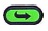 WARNING:	Your handset will go to SLEEP when not in use. 
		Press * ANY KEY to WAKE UP your handset.